Муниципальное бюджетное дошкольное образовательное учреждение «Детский сад №66 г.Челябинска»«Мой безопасный мир»                            воспитатель первой                                                                                    квалификационной категории                                                     Моторина Л.А.
С первых лет жизни любознательность ребенка, его активность в вопросах познания окружающего становятся порой опасными для него. Запреты взрослых: «нельзя», «не трогай», «отойди» часто дают обратный эффект, стимулируя еще большее любопытство ребенка. Ребенок попадает в разные жизненные ситуации, в которых он может просто растеряться. Наша задача дать детям необходимую сумму знаний об общепринятых человеком нормах поведения, научить адекватно, осознанно действовать в той или иной обстановке, помочь овладеть элементарными навыками поведения дома, на улице, в парке, в транспорте, развить у детей самостоятельность и ответственность.
Цель проекта:Формирование у детей старшего дошкольного возраста навыков безопасного поведения, умения адекватно действовать в неординарных ситуациях.
Задачи:- содействовать осознанию каждым ребёнком безопасной жизнедеятельности;- развивать умение наблюдать за поведением людей, их умением вести себя в различных ситуациях, проявлять сочувствие, взаимопомощь;- стимулировать развитие интереса к проблеме собственной безопасности;- формировать навыки безопасного поведения в различных ситуациях дома, на улице, в общественных местах, в природе;- обогащать речь дошкольников с помощью произведений художественной литературы;- воспитывать у детей бережное отношение к собственному здоровью, природе, окружающему миру.
Предполагаемый результат:- у детей сформирован интерес к проблеме собственной безопасности, понимание того, что может быть опасным в общении с другими людьми, предметами, в  природе.- они проявляют умение правильно вести себя в различных опасных ситуациях на улице и дома, когда остаются одни,- проявляют способность ориентироваться на нормы и правила  жизни  общества, осознают важность и необходимость гуманного и бережного отношения к родной земле, окружающему миру,- принимают активное участие в общественно значимых мероприятиях, полезных делах.
Методы проекта: целевые прогулки; беседы;наблюдения; эксперименты; моделирование; дидактические игры; сюжетно-ролевые игры;занятия (ознакомление с окружающим, развитие речи, рисование, аппликация, конструирование); досуги и развлечения;выставки; анкетирование; акции; выставки работ.
Обеспечение проектной деятельности:Материально-техническое: дидактические игры; конспекты занятий; фотоальбомы, буклеты, книги,  открытки о безопасности жизнедеятельности;  видеоматериалы, презентации на тему «Основы безопасности и жизнидеятельности»; компьютер, мультимедийная техника.
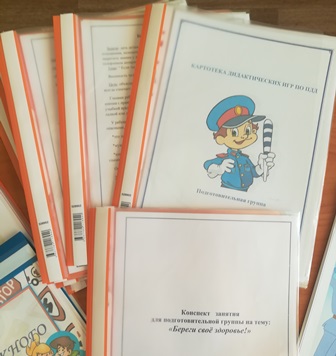 Для решения таких задач в первую очередь был разработан методический инструментарий:составлен перспективный планподобраны конспекты занятий, экскурсий, прогулок, беседсоставлены картотеки игр, загадок, моделирующих ситуацийсоставлен план работы с родителями
Для организации обучения безопасной жизнедеятельности в группе создана предметно - развивающая среда.
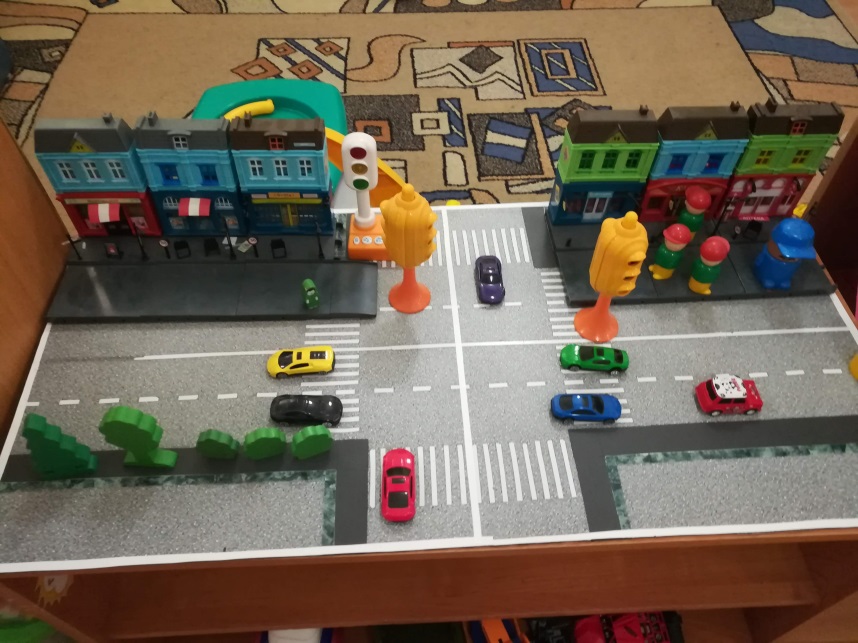 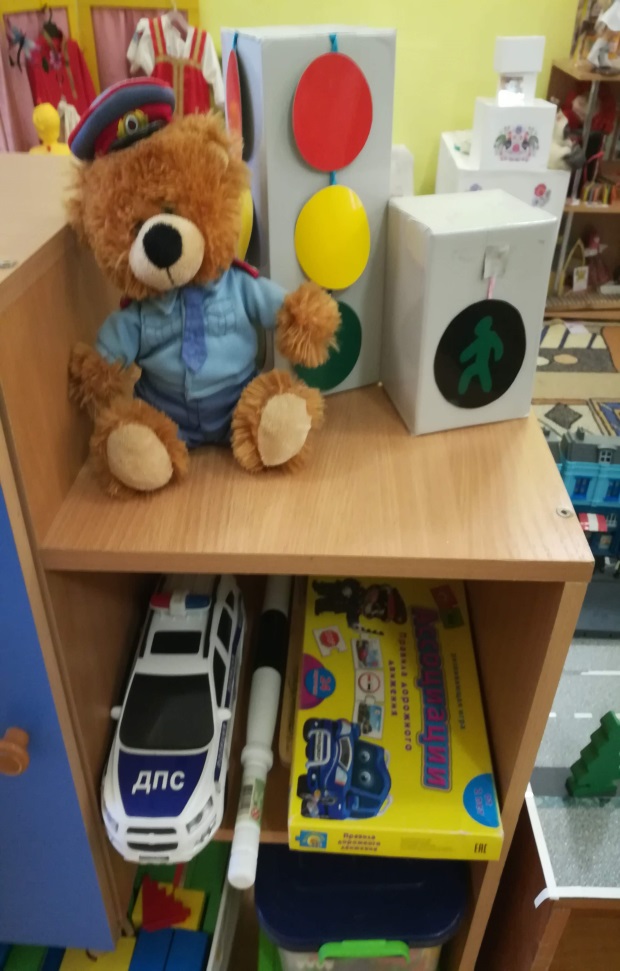 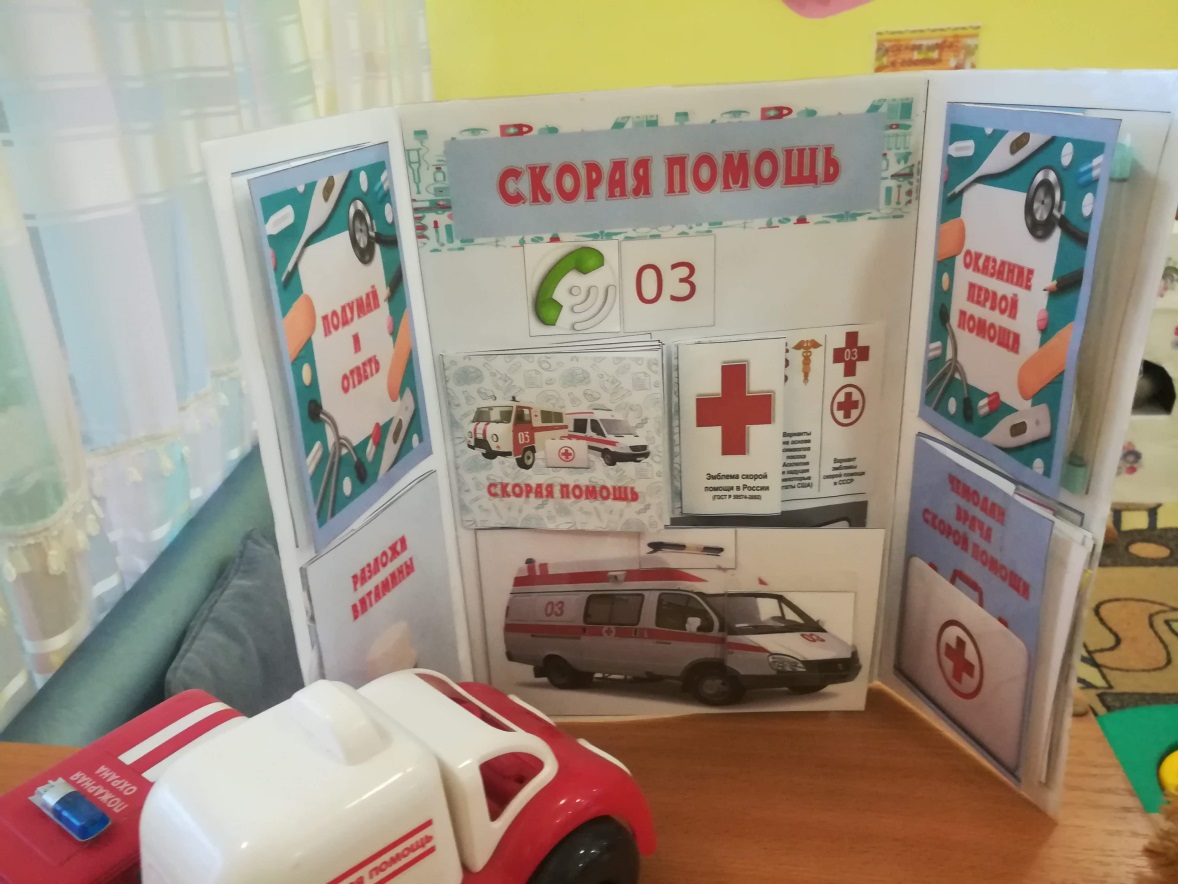 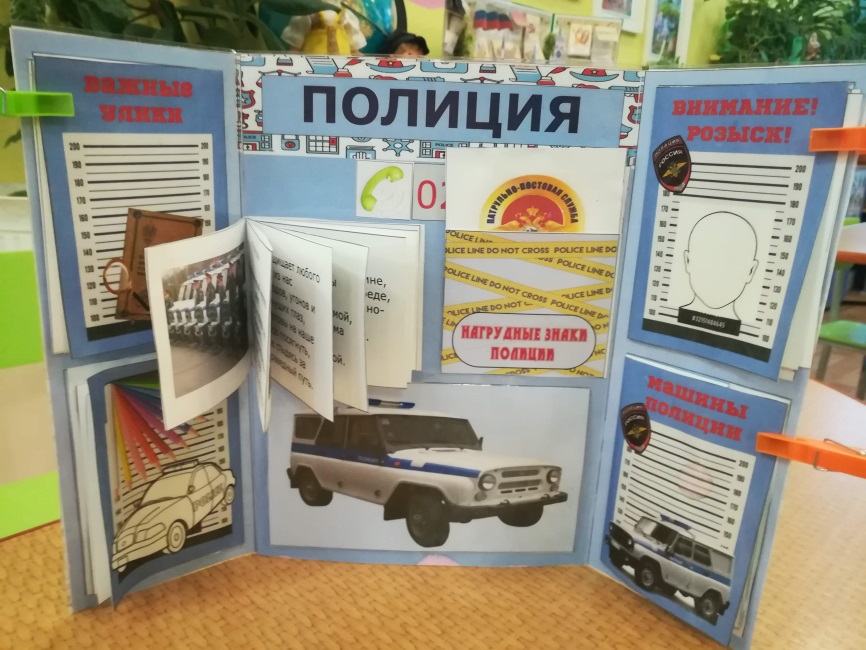 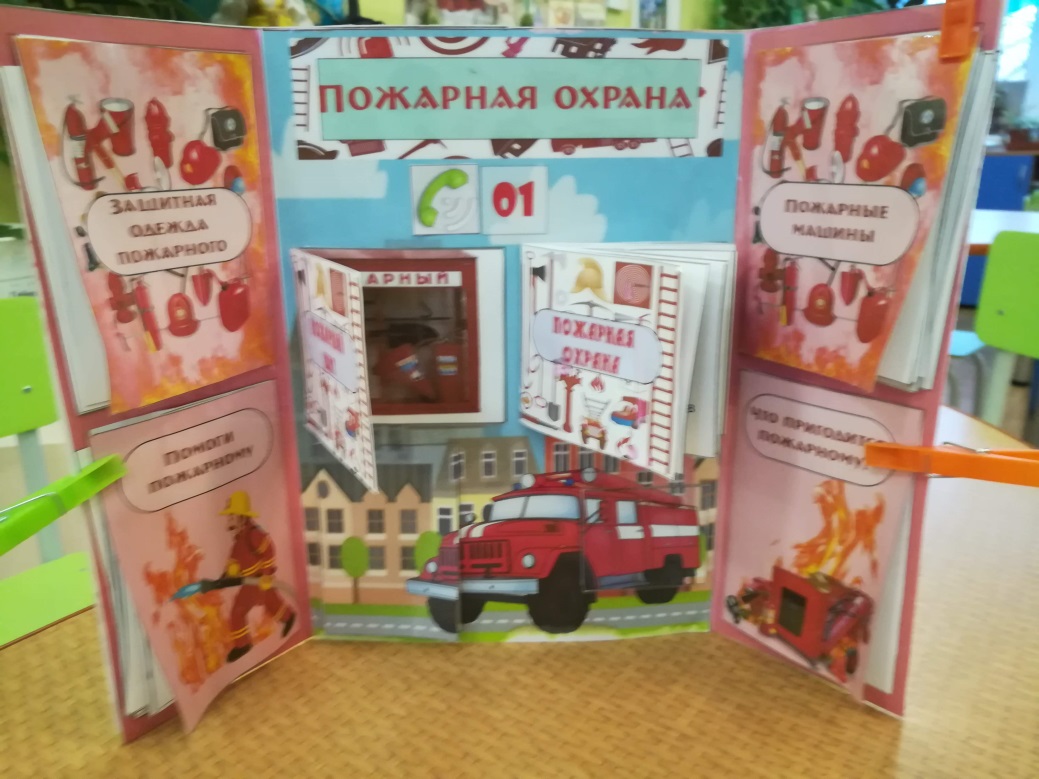 Настольно – печатные игры«Основы безопасности», «Прогулка по городу», «Хорошо – плохо», «Дорожные знаки», «Спасатели», «Умный светофор»«Чтобы не попасть в беду», «Как избежать неприятностей», «Не играй с огнем» и т.д.
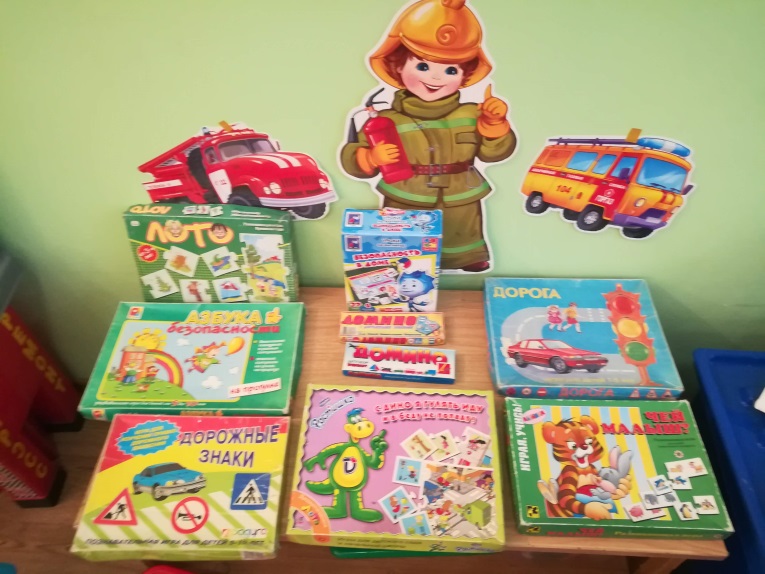 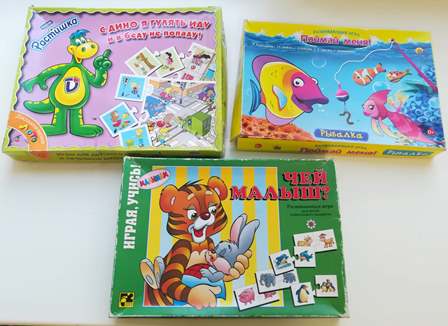 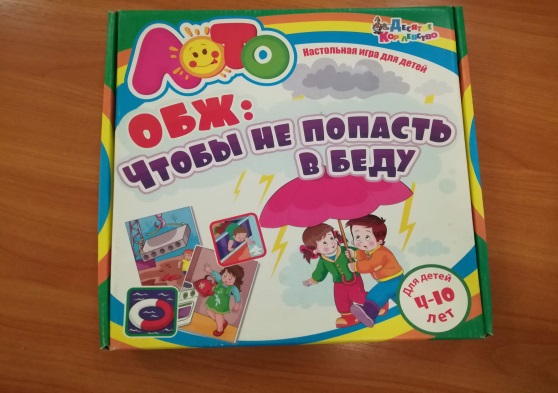 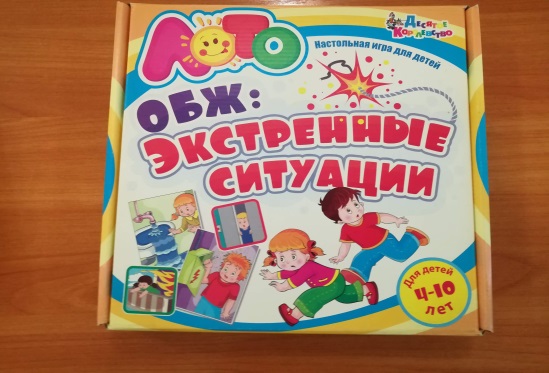 раздел «Ребёнок на улицах города»
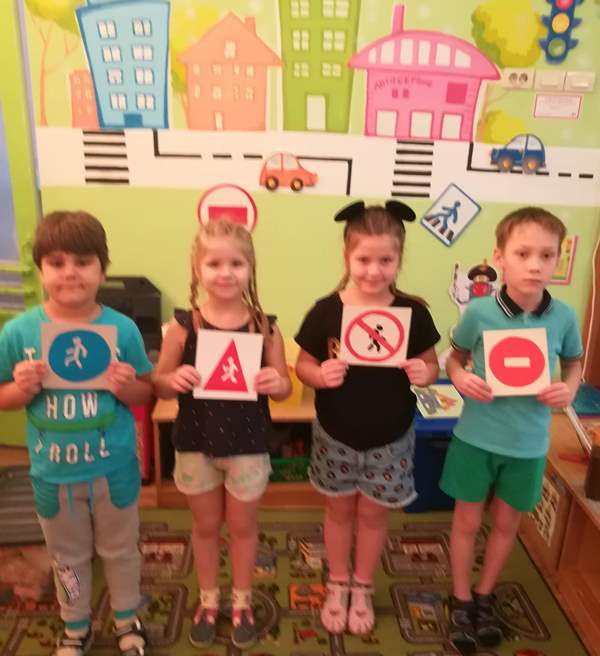 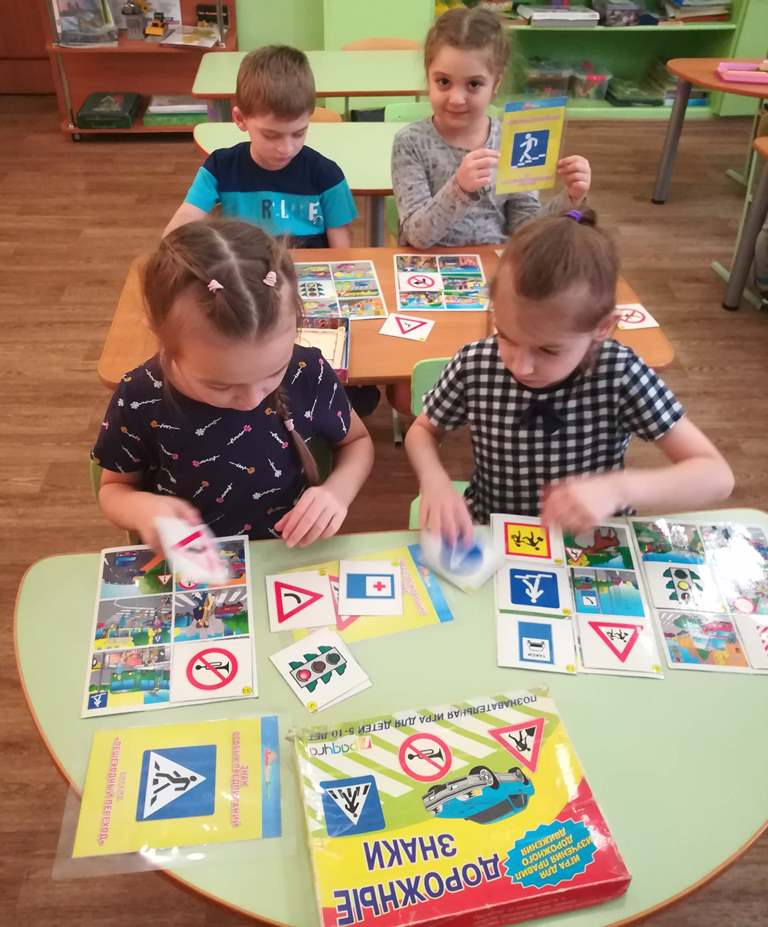 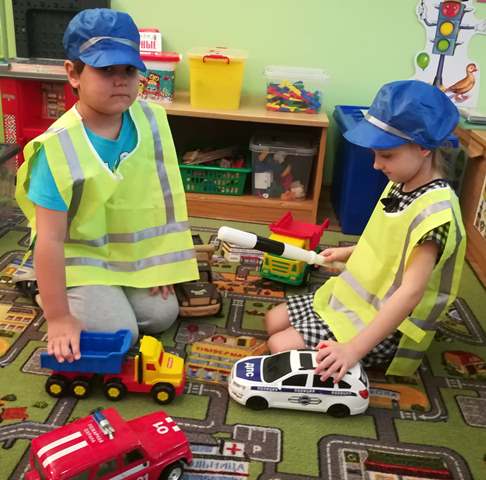 «Беседа об опасных предметах в быту»
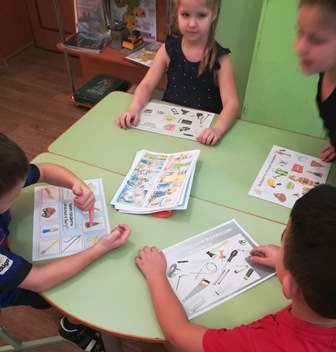 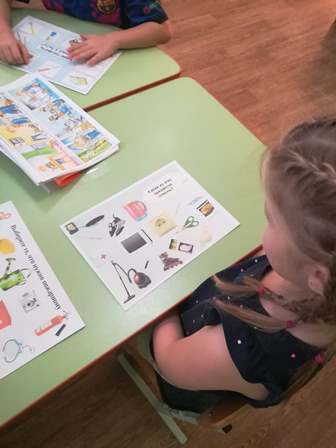 Продуктивная деятельность Рисовали «перекресток» - рассматривали, как можно переходить дорогу. А так же нарисовали запрещающие знаки    «Правила поведения в лесу!»
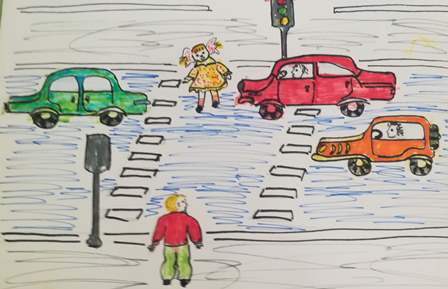 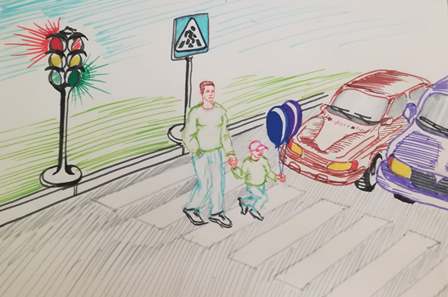 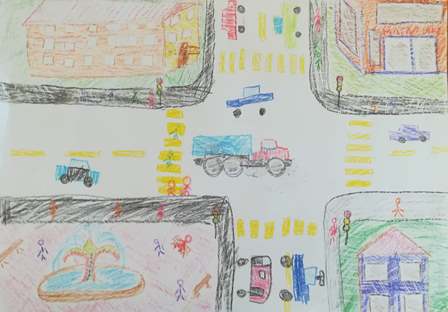 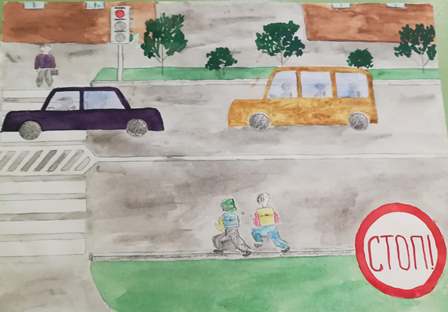 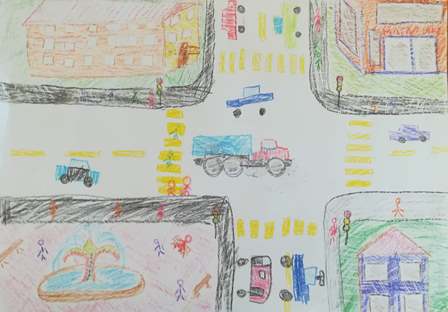 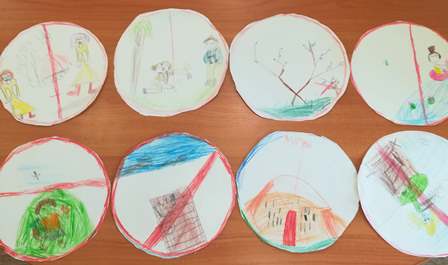 Помогает формированию правил безопасности художественная литература. Дети внутренне содействуют героям и переживают с ними все происходящие события. Малыши как бы ставят себя на место героев, иллюстрируют возможные последствия нарушения правил поведения. Вместе с «неразлучными друзьями» из произведений А. Иванова мы закрепляем правила пожарной безопасности, правила поведения на дороге и около водоемов, эти истории нравятся детям и они обсуждают поведение каждого героя.
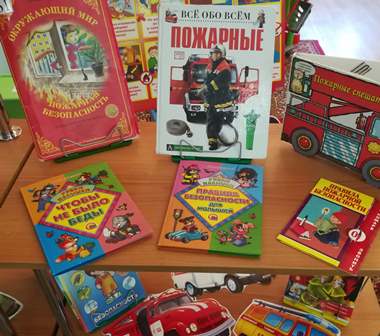 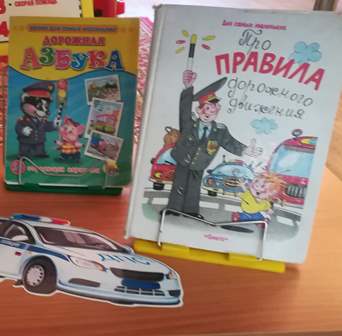 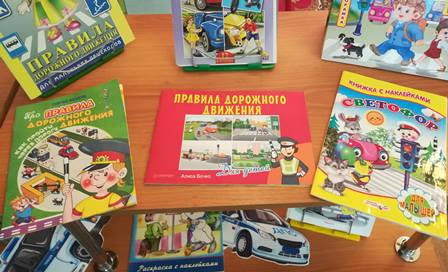 Заключительный этапЗадачиформировать ценностные ориентации на нормы и правила жизни в обществе, поведения в природе, ответственное отношение к своей безопасности;формировать осознание своего социального «Я»;стимулировать воображение, интерес к исследовательской деятельности, развивать навыки коллективного взаимодействия;вызывать чувства гордости за смелых, отважных, заботливых людей.
Детиконкурс стихов, рассказов на тему «Как себя вести»;оформление выставки детского творчества «Мой безопасный мир», плакатов «Безопасность»;видеоматериалов о безопасном поведении.
Родителиучастие в досугах, акциях, участие в оформлении выставок, памяток, альбомов, уголка по безопасности жизнедеятельности;оформление и  презентация журнала для родителей «Основы безопасности жизнедеятельности».
Предложенный проект- попытка показать на практике систему деятельности родителей, воспитателей и детей по обучению  дошкольников  основным правилам  безопасности.Сформировать у детей  необходимые представления, умения и навыки безопасного  поведения на дорогах, дома и в социуме. Уберечь ребенка от  беды- долг нас, взрослых !
"Самое дорогое у человека-это жизнь". А жизнь ребёнка вдвойне дорога, потому что он делает только первые шаги в этом сложном и порой небезопасном мире. А научить его безопасному поведению – задача нас с вами – взрослых, воспитателей и родителей.                                                                                                    Н.А. Островский
Спасибо за внимание !